CLIMATE IN CROATIA
NAPRAVILI:
Roko Gazibara
Ante Mihaljević
Antonio Šakić
David Molnar
Stipe Majstorović
Continental climate
A continentale climate prevails in the north of Croatia.
Summers are hot and winters are cold and humid.
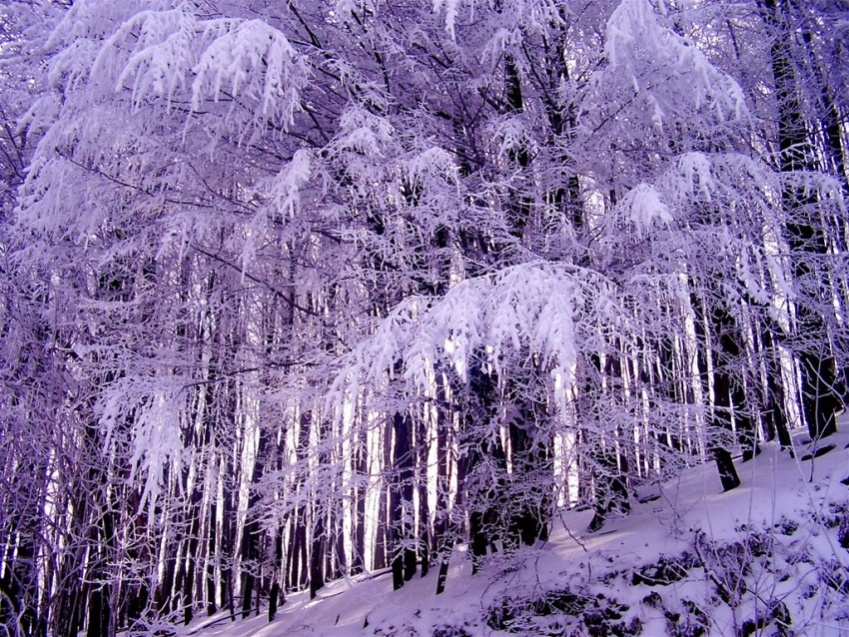 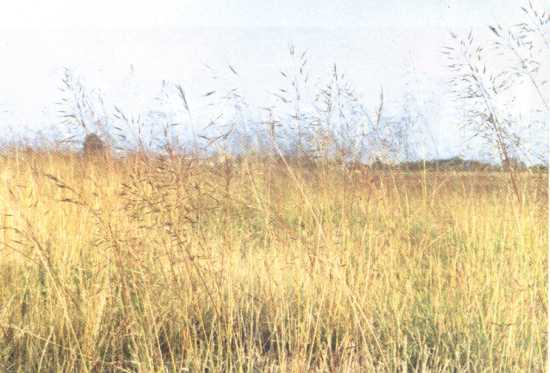 Mediterranean climate
Along the Adriatic coast,the climate is Mediterranean. 
Summers are very hot and dry,and winters are mild with temperatures rarely dropping below 5oC.
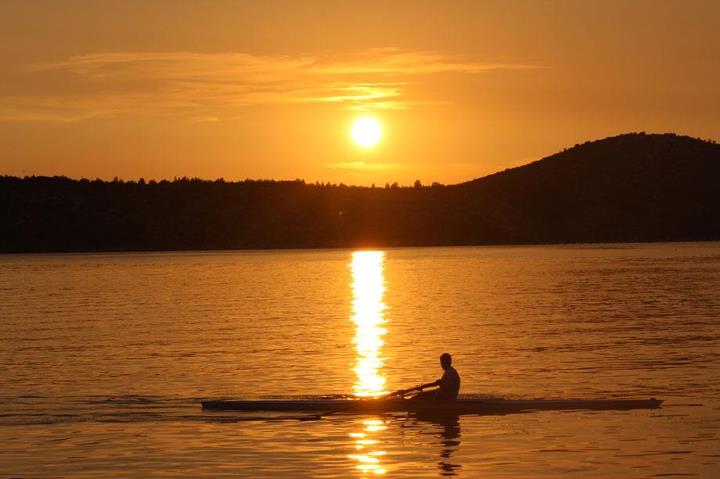 Winds in Croatia
In Croatia,the winds appear different than they were,especially in the Adriatic ,the most important bora and sirocco.
Sirocco
Bora
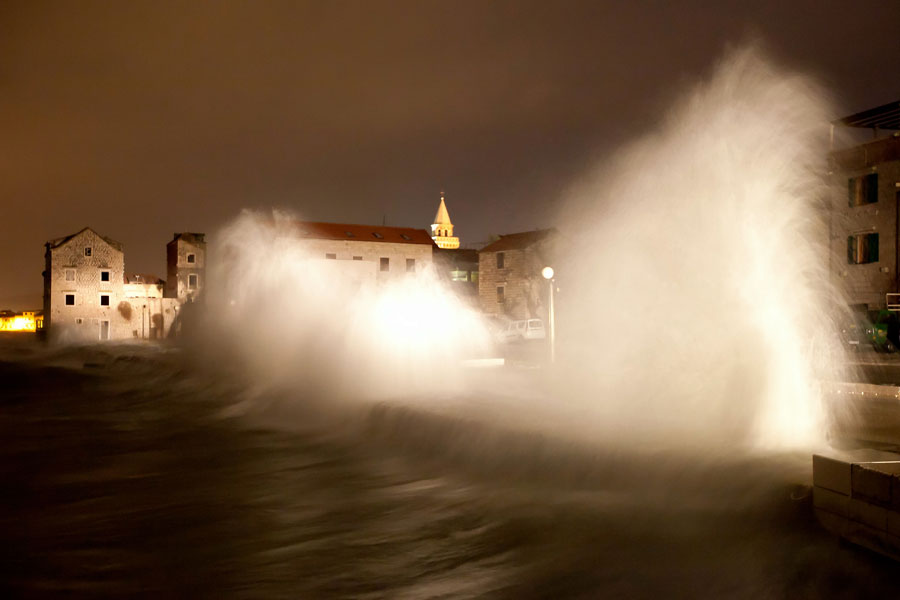 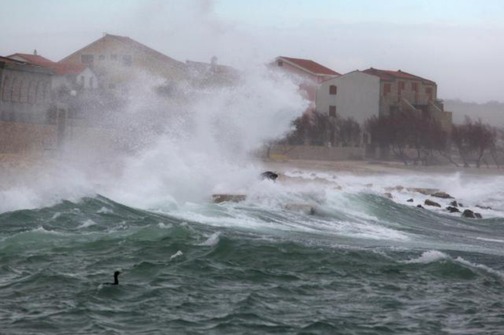 Rainfall in Croatia
Rainfall is usually in the form of rain and sometimes snow (in the colder part of year).
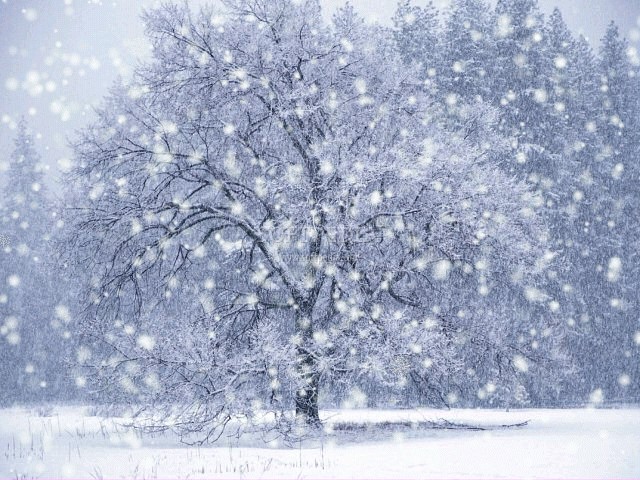 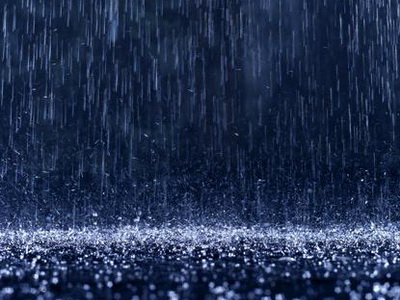 Duration of sunshine
The average duration of sunshine in Croatia is increasing from west to east and from north to south.Sunniest island- Hvar
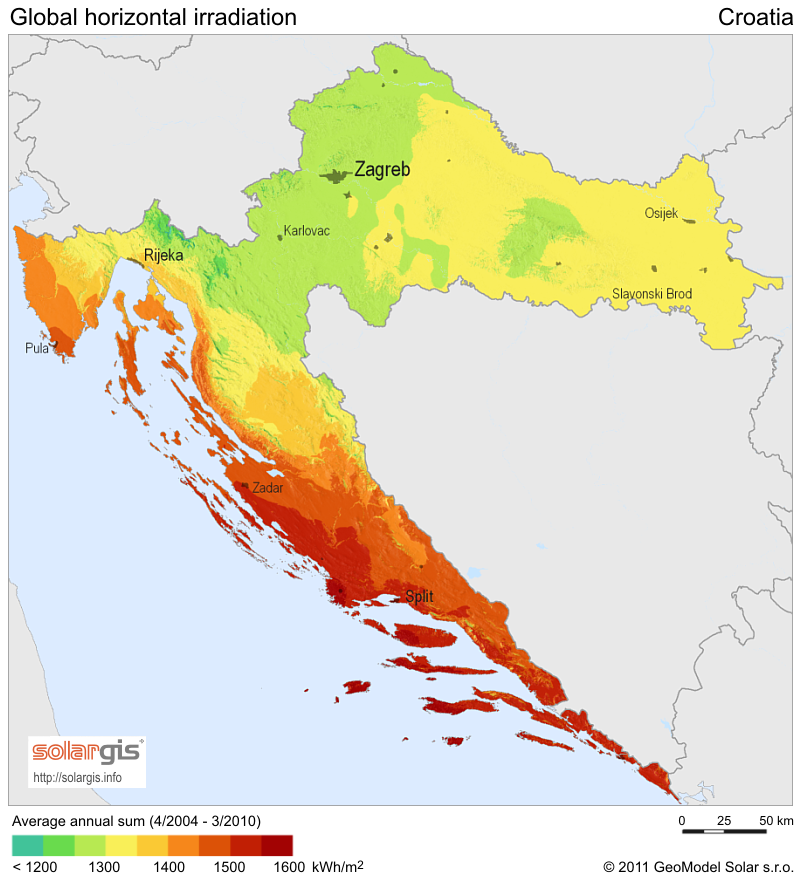